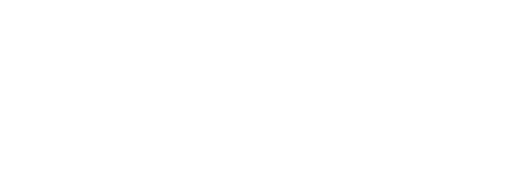 STRATEGIC
ACQUISITION CENTER
VA
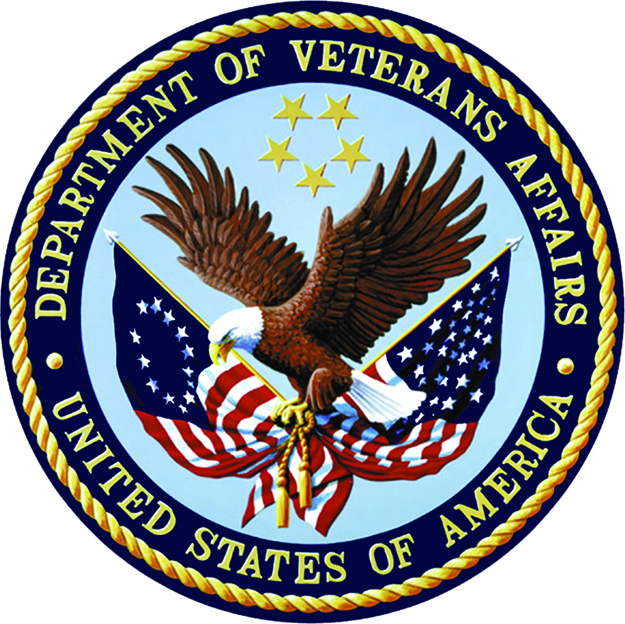 U.S. Department
of Veterans Affairs
STRATEGIC
ACQUISITION CENTER
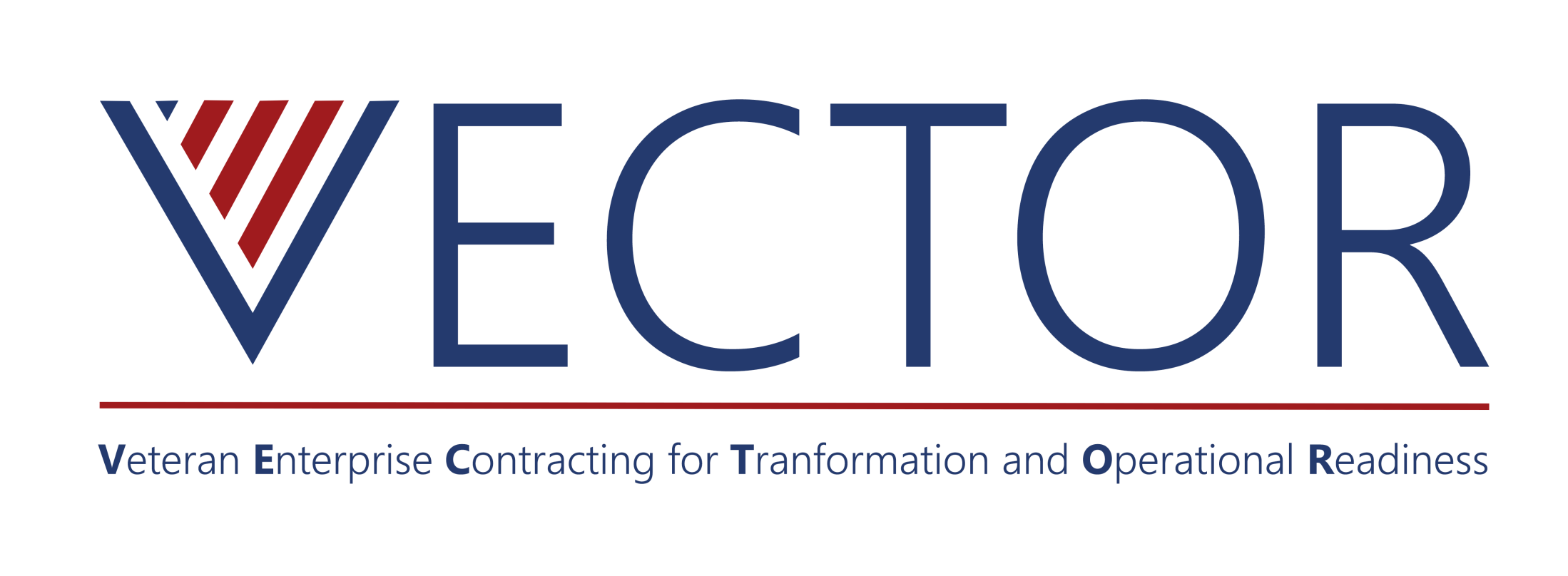 Contracting Officer:     Terrie Bloom
Contract Specialist:      Josh Dean
Program Manager:      Sean Morgan

Strategic Acquisition Center, Frederick, MD
2
Background
STRATEGIC
ACQUISITION CENTER
Enterprise-Wide Strategic Sourcing vehicle providing professional support services.*

Total Service Disabled Veteran Owned Small Business Set-Aside 
Target Award:  Mid March 2017
Multiple Award IDIQ (FFP and LH type task orders)
NAICS Code: 541611 – Administrative Management and General Management Consulting Services
Anticipate 7 Service Groups
Anticipate 10 or more Contractors per Service Group
Contract Length: 10 years (Base of five years plus a five-year option)
$25B Ceiling
On/Off Ramping of Awardees Based on Yearly Size Re-Certification
Streamlining Techniques will be used for Proposal Preparation and Evaluation


*All concepts, dates, and figures introduced here are notional and are subject to change.
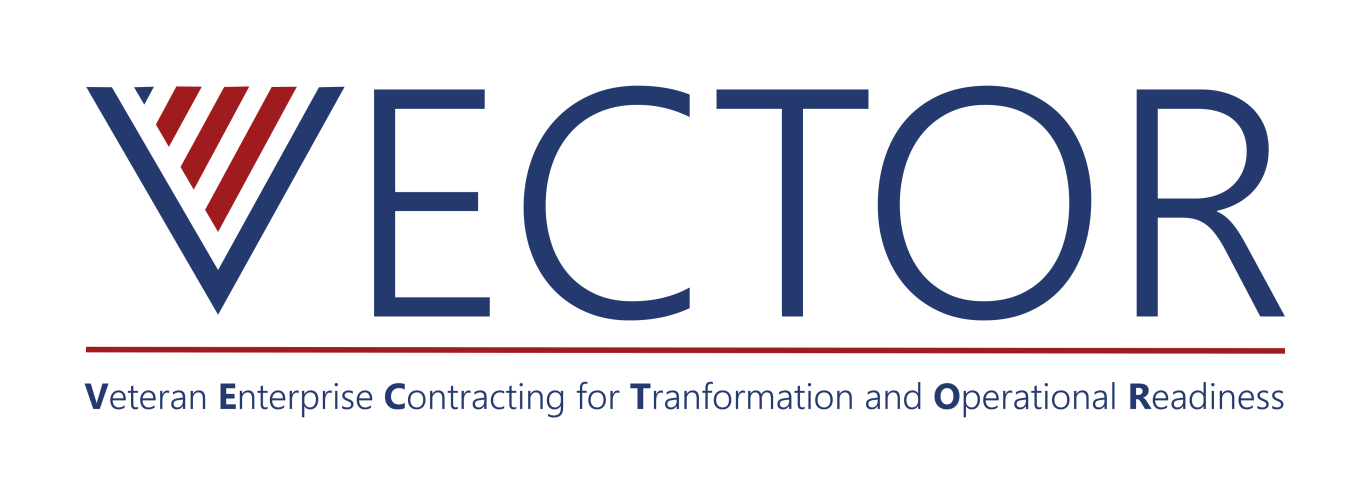 3
Timeline (Estimated)
STRATEGIC
ACQUISITION CENTER
Solicitation Release: 	Mid December 2016

Proposals Due: 		Mid January 2017

Award Date: 		Mid March 2017
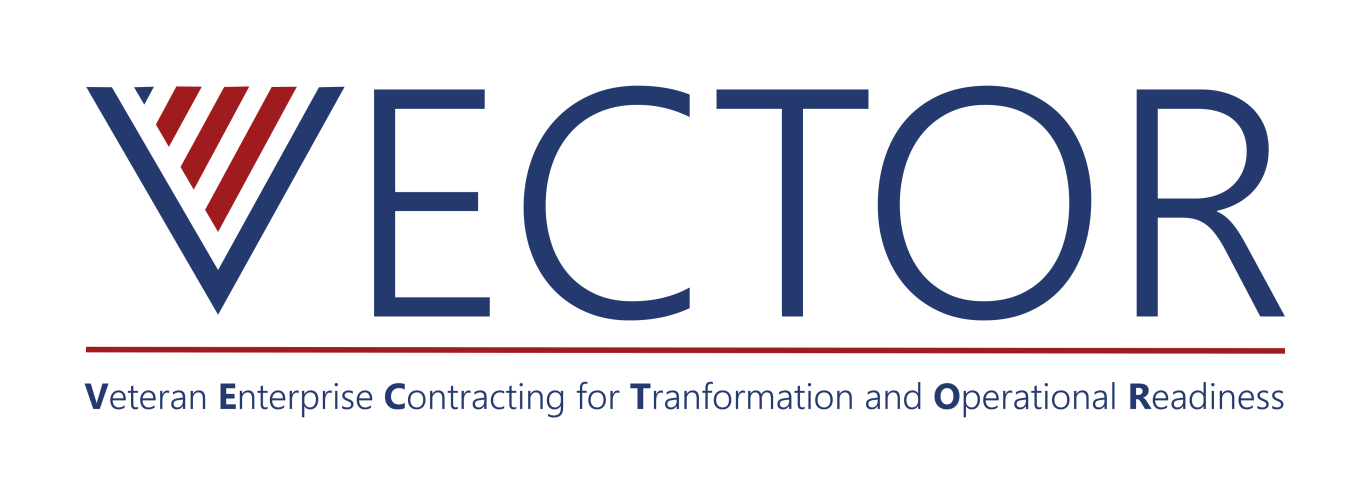 4
On/Off Ramping
STRATEGIC
ACQUISITION CENTER
Off Ramping
A contractor may be off ramped if it outgrows the SDVOSB size status.
A contractor may be off ramped if it does not propose on task orders.

On Ramping
Contractors may be on ramped if a determination is made that additional competition would be beneficial to the Government.
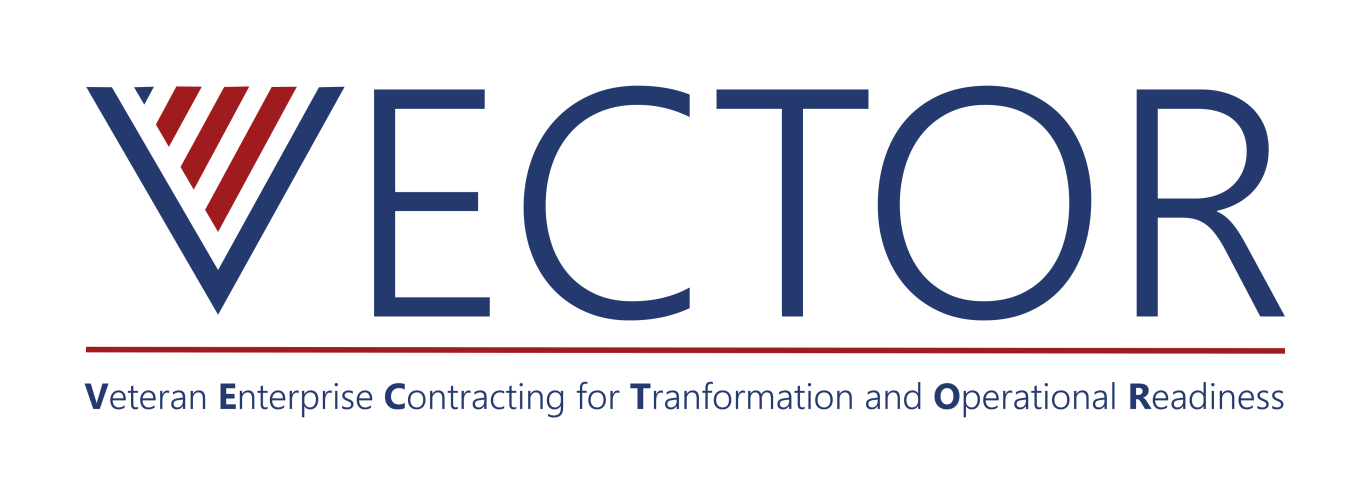 5
Anticipated Service Groups
STRATEGIC
ACQUISITION CENTER
Service Group 1 – Oversight
Program and Project Management
Strategic Planning
Performance Measurement
Service Group 2 – Improvement
Business Process Reengineering, Improvement and Management
Change Management and Transition
Quality Measurement
Data Governance
Service Group 3 – Analyses
Studies/Surveys
Statistical and Actuarial Analysis
Management Analysis
Records Information Management 
Financial and Business Performance Auditing
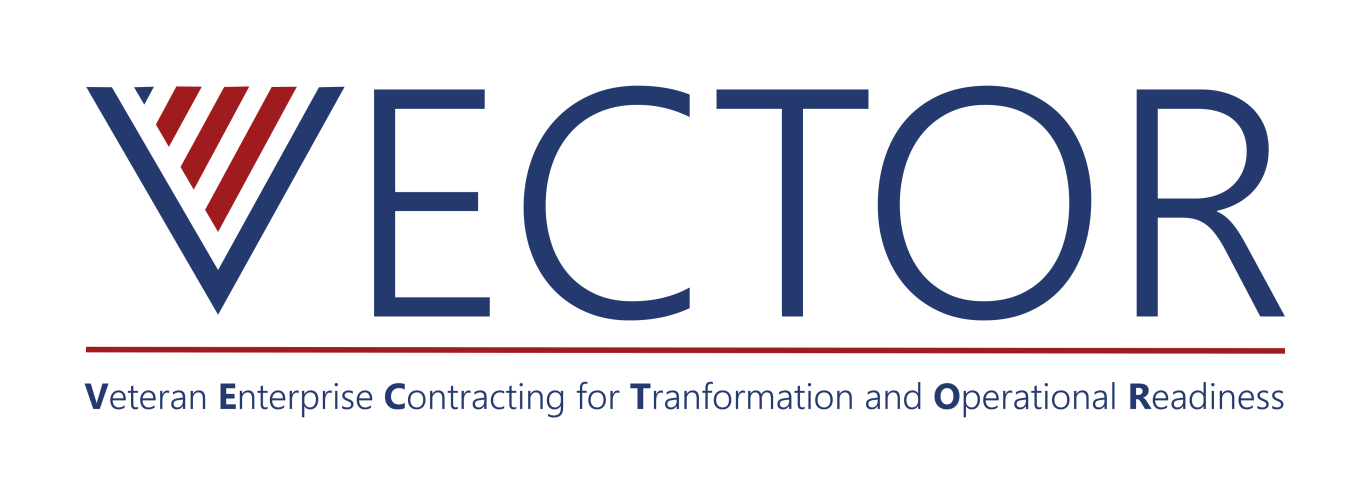 6
Anticipated Service Groups
STRATEGIC
ACQUISITION CENTER
Service Group 4 – Training
Training Development
Training Delivery
Service Group 5 – Outreach
Advertising Services
Media Buying
Public Relations Services/Outreach
Conference, Events, and Tradeshow Planning Services
Promotional Materials
Video/Film Production
Graphics Design
Service Group 6 – Supply Chain
Supply Chain Analysis
Supply Chain Management 
Supply Chain Planning
Inventory Management and Operation
Supply Chain Optimization
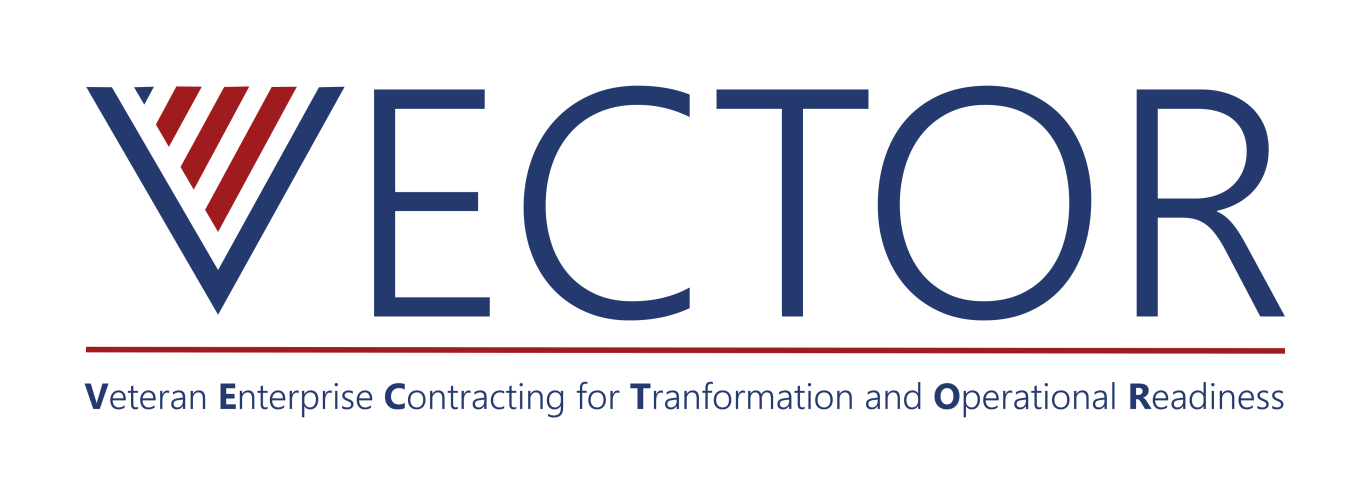 7
Anticipated Service Groups
STRATEGIC
ACQUISITION CENTER
Service Group 7 – Human Resources and Staffing
Position Description Development
Personnel Transaction Support
Manpower Surveys
Collective Bargaining Analysis and Assessments
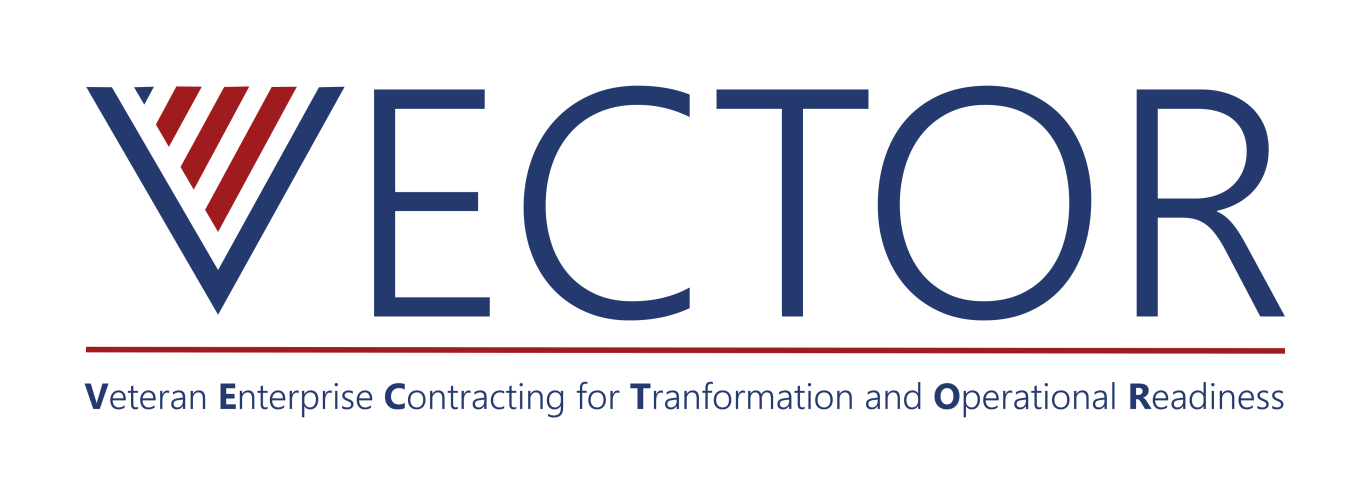 8
Evaluation Information
STRATEGIC
ACQUISITION CENTER
VetBiz Verified
SDVOSBs that are not verified in VetBiz at time of proposal submission will be excluded from consideration immediately (Per VAAR 819.7003 Eligibility)
NAICS in SAM.gov
SDVOSBs that do not have the required NAICS code in SAM (System for Award Management) will be excluded from consideration immediately
Proposal in All Task Areas
SDVOSBs that do not propose on all task areas within a Service Group will be excluded from consideration immediately.
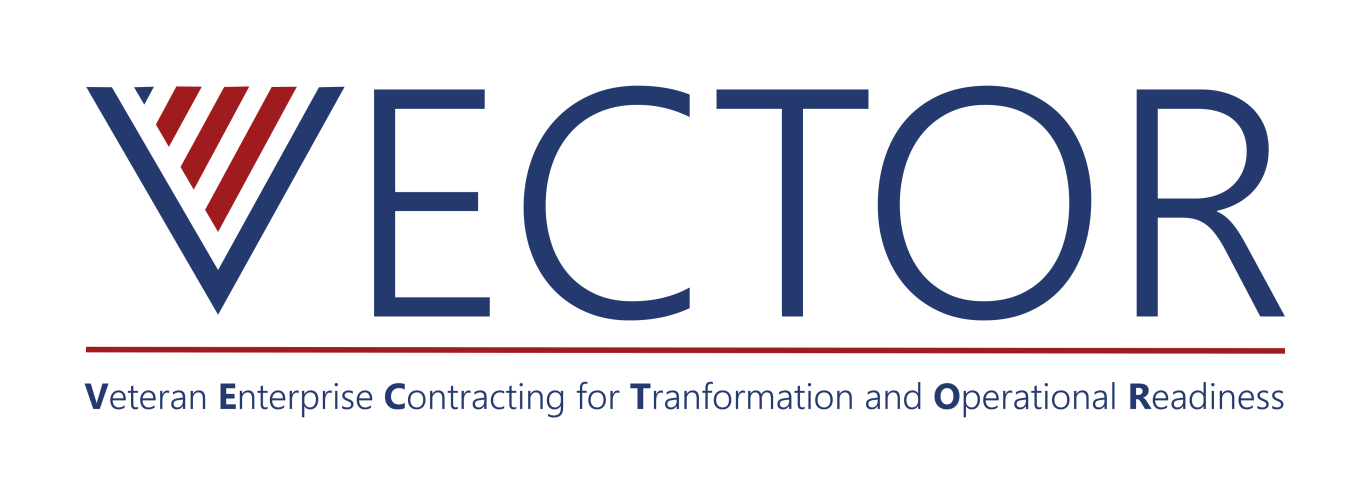 9
Evaluation Information
STRATEGIC
ACQUISITION CENTER
Tiered Evaluation Approach 
(Note:  This will also be a mandatory evaluation factor in all subsequent task orders.  “Teaming” includes Joint Ventures.)

SDVOSBs that team/subcontract with ONLY SDVOSB/VOSB contractors will be evaluated first.  
SDVOSBs that team/subcontract with ONLY SDVOSB/VOSB/SB contractors will be evaluated second.
SDVOSBs that team/subcontract with SDVOSB/VOSB/SB/LB will be evaluated last.
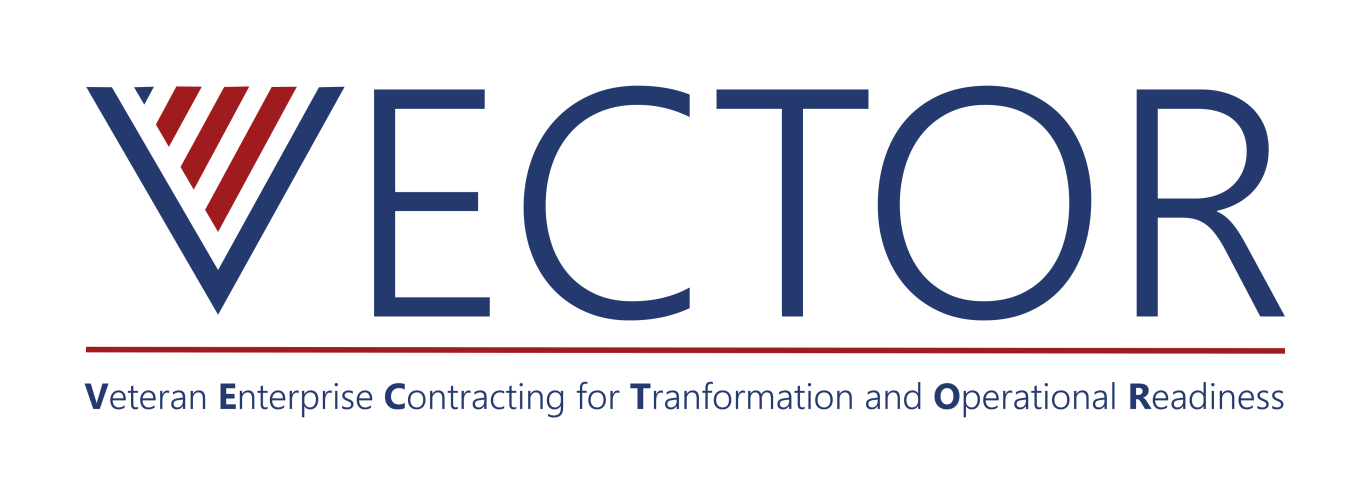 10
Teaming and Subcontracting Proposal Requirements
STRATEGIC
ACQUISITION CENTER
An offeror may only submit one proposal as a prime in each Service Group. 

An offeror may not be a prime AND a subcontractor in the same Service Group.

An offeror may be a prime in one Service Group and a subcontractor in a different Service Group, but not both.

Subcontractors cannot be proposed on multiple proposals in any one Service Group.
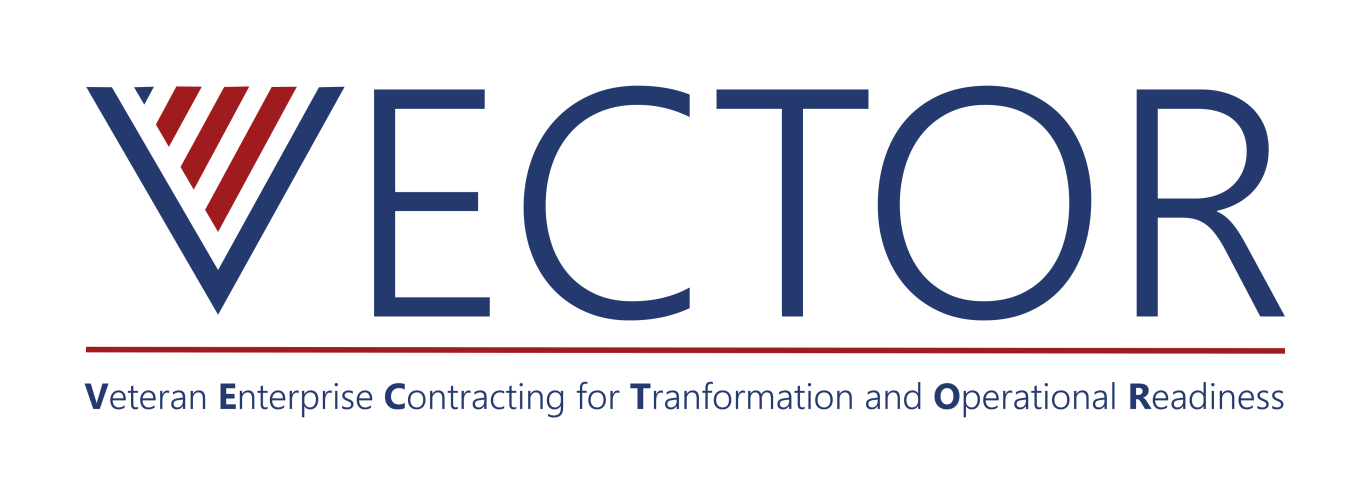 11
Streamlining
STRATEGIC
ACQUISITION CENTER
Technical Proposal
Offerors will be provided with a Technical Proposal Worksheet that MUST be utilized.
Worksheet will include interview type questions. 
A separate Technical Proposal Worksheet will be provided for each service group.
Offerors will address only the questions on the worksheet within the page limits specified.  Additional information will not be considered.
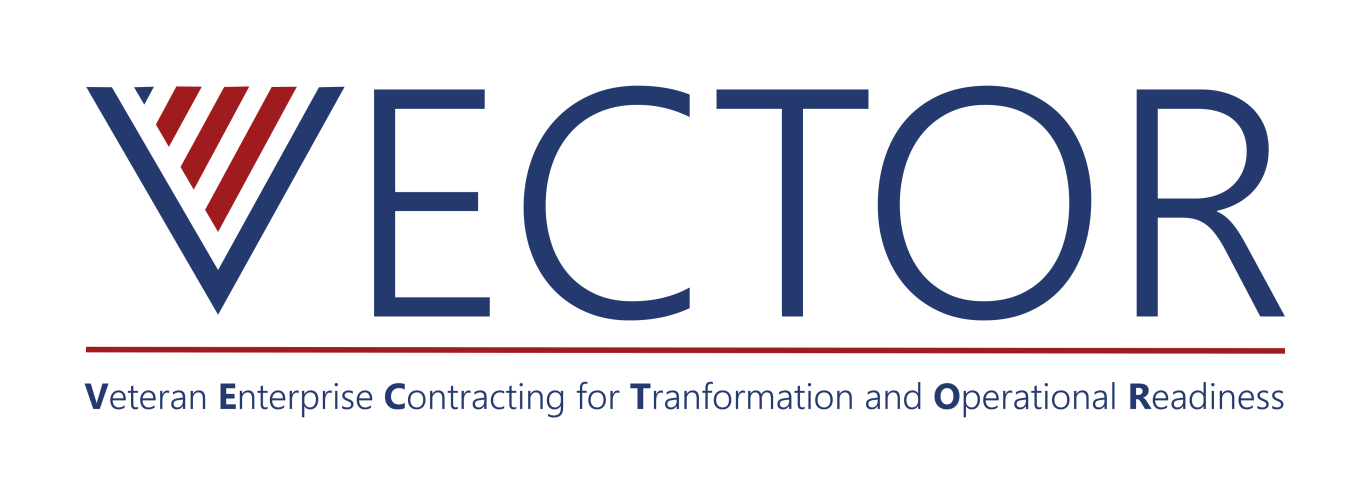 12
Streamlining
STRATEGIC
ACQUISITION CENTER
Pricing Proposal
Offerors will be provided with a Pricing Worksheet.
Offerors that do not submit a fully completed worksheet will not be considered for award.  
Pricing worksheet includes estimated quantities for each labor category.  The total quantities times labor rates will be used for evaluation in each Service Group.
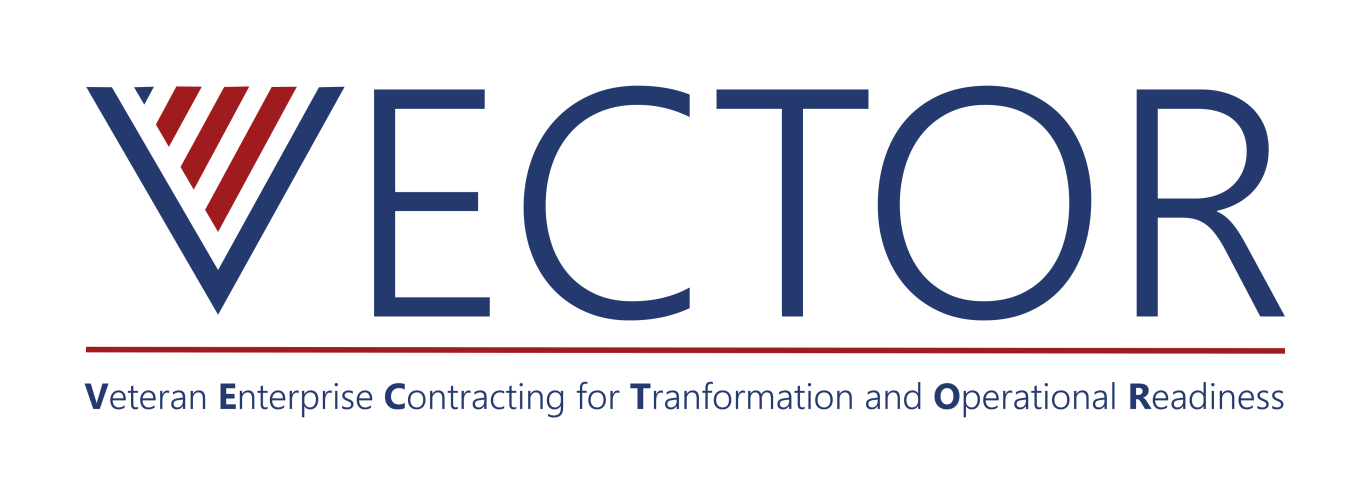 13
Conclusion
STRATEGIC
ACQUISITION CENTER
QUESTIONS?
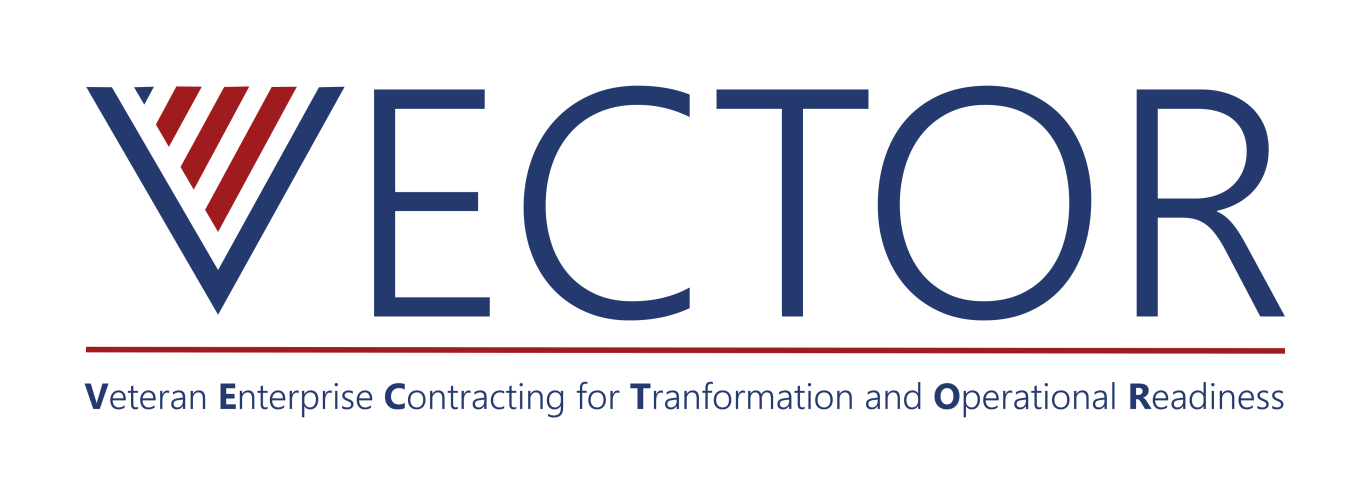 14